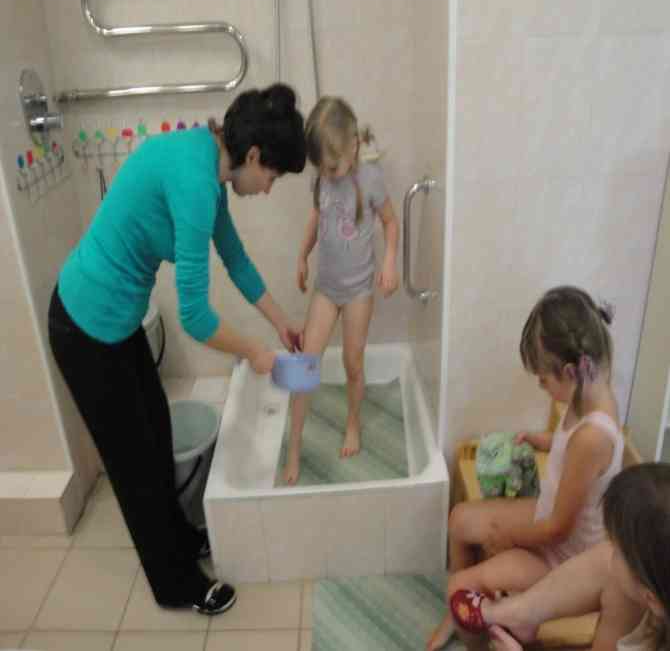 Значительное место принадлежит водным процедурам.
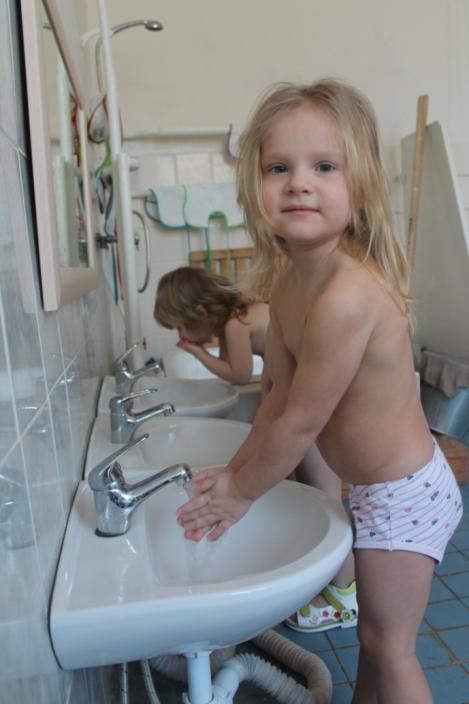 - дети при умывании моют кисти рук, лицо, шею (до 3 лет);
- с возрастом по мере привыкания моют руки до локтя, шею, верхнюю часть груди и спины;
- ополаскивание ног;
- полоскание ротовой полости;
- в летнее время игры с водой.
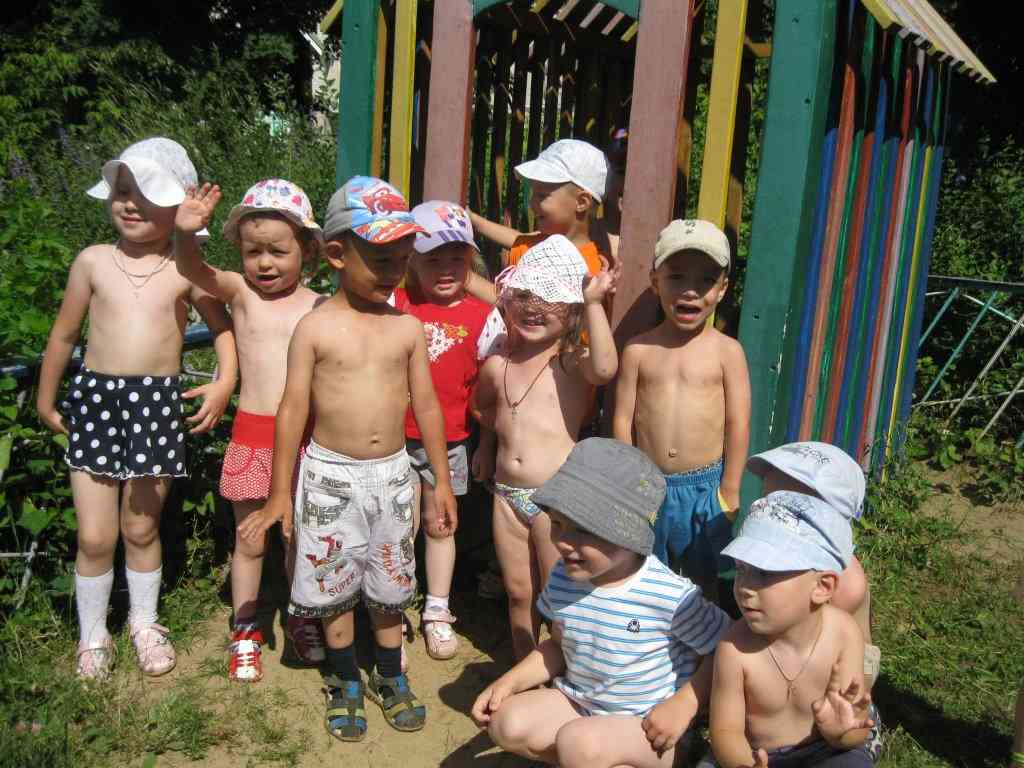 Солнечные ванны мощное средство укрепления организма ребенка.
Работа с родителями:
 консультации для родителей;
 родительские собрания;
 круглые столы;
 дни открытых дверей и другие методы.
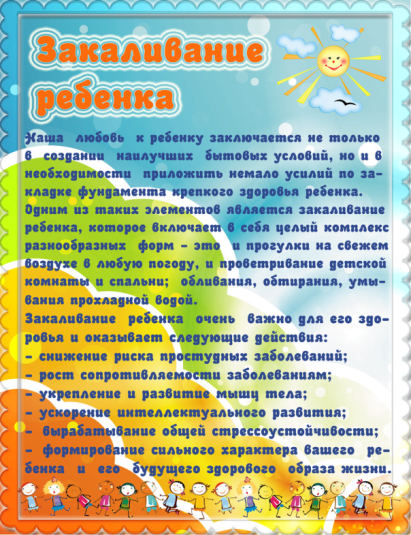 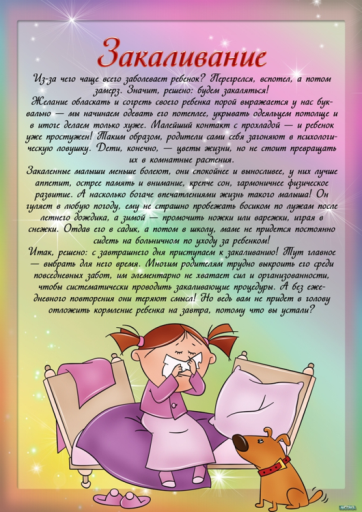 Поэтому, уважаемые педагоги, 
наша с вами задача не только
 проводить закаливающие процедуры 
с детьми в детском саду, но и приобщать к ним родителей и себя!